Blended Learning
Wednesday, March 15, 2023
What is blended learning?
 Why is it important/useful?
 Who benefits?
 When should it be used?
 Two scenarios
Agenda
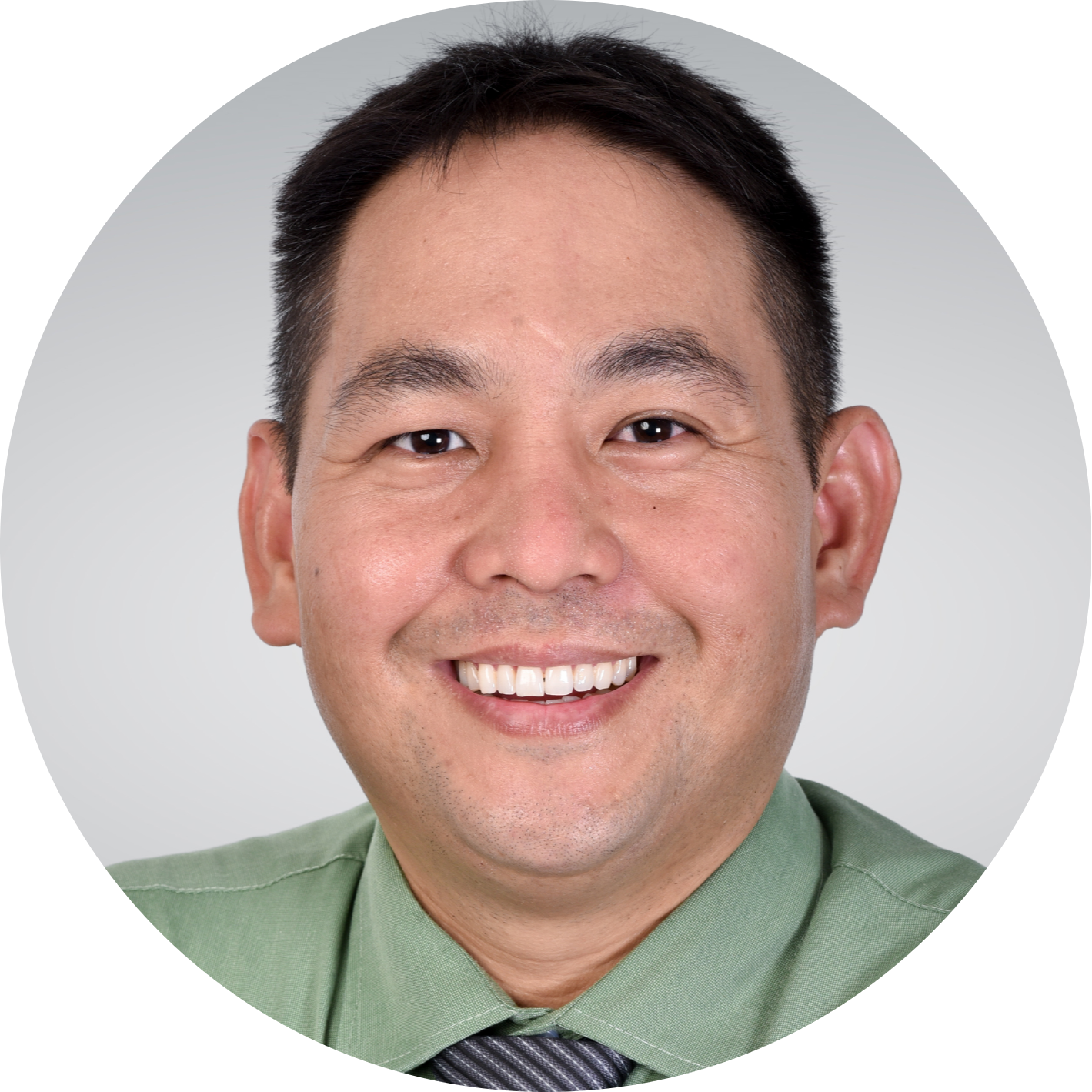 About Me
Born in US, parents are Filipino and Korean
Early childhood teacher, Elementary Principal, High School Principal and Head of School/Executive Director
Doctorate in Educational Leadership
Executive Director and Elementary Principal
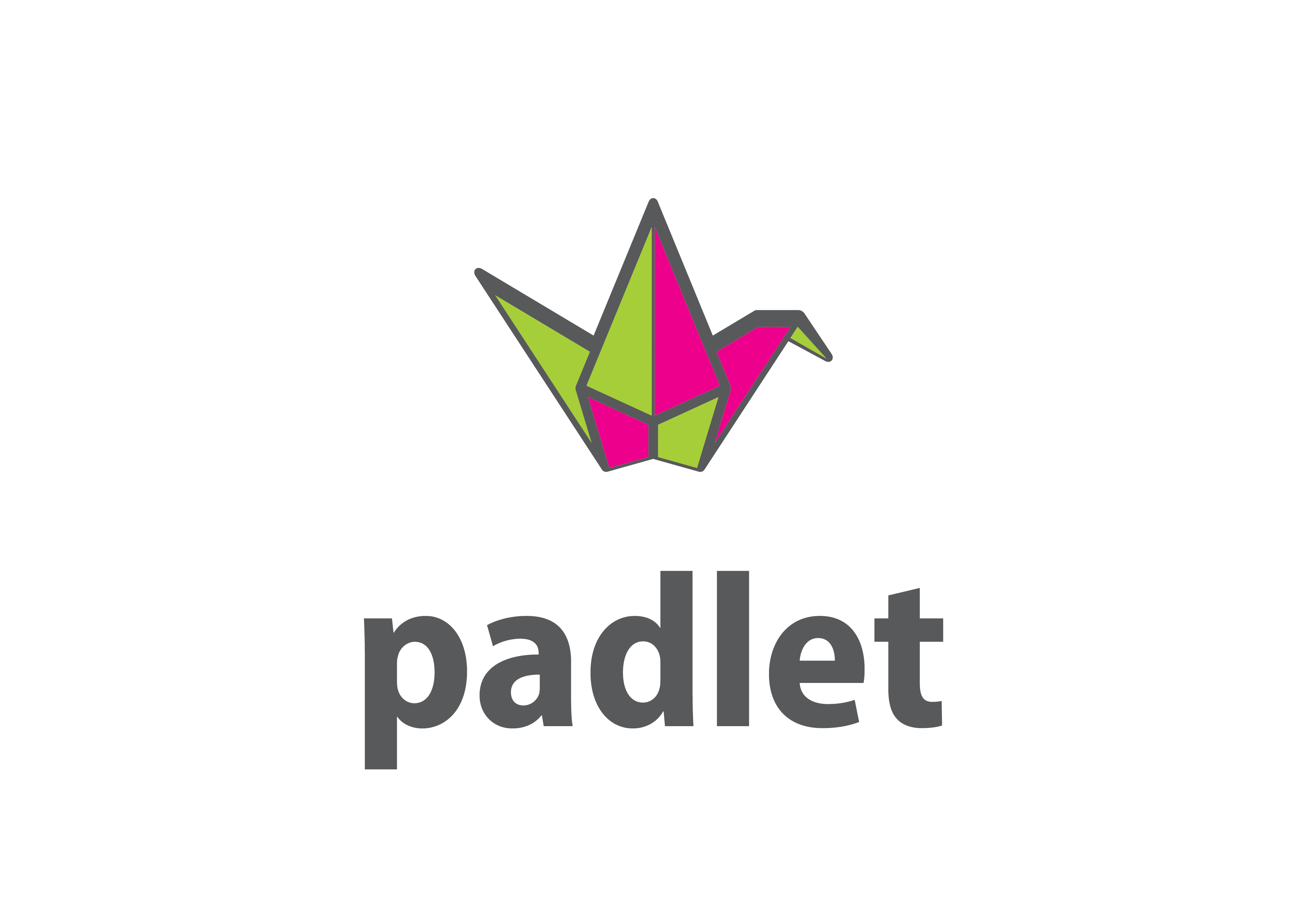 What is blended learning?
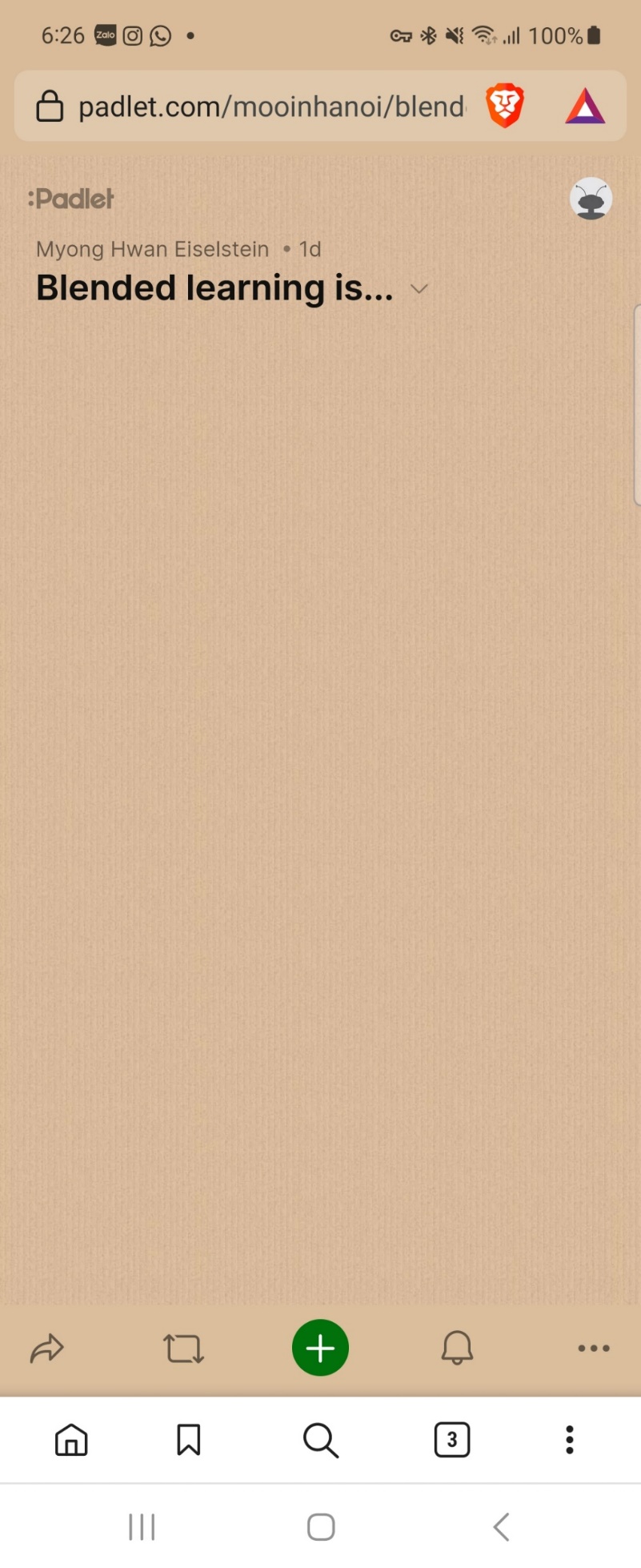 “Blended learning is…”
padlet.com/mooinhanoi/blended_learning
Blended learning is…
“…when traditional methods of teaching are combined with online learning to provide a flexible learning experience.”
Required to e.g. COVID-19 lockdowns
It’s different than full online learning
Learning is different now
Meet the individual needs of students
Why use blended learning?
It’s accessible:
Classes can be accessed from smart phones and tablets (along with normal computers and laptops)
Internet connectivity is everywhere
Teachers share resources
It’s flexible:
Flipped classrooms
Differentiated assignments
Your imagination is the only limit
Prepares our students for future learning
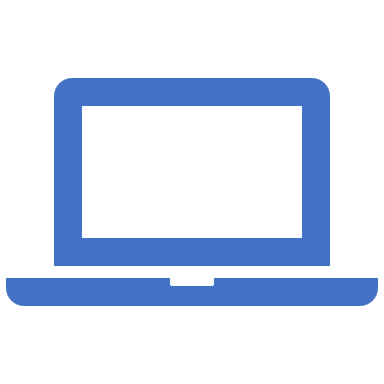 Advantages of Blended Learning
Things to consider…
Time consuming
Feedback takes longer (if not face to face)
Individual or group meetings (if not face to face)
Lot of work
More time to prepare
Differentiated lessons
Less online time = more online communication
Who benefits from blended learning?
Students
Parents
Teachers
Organizations
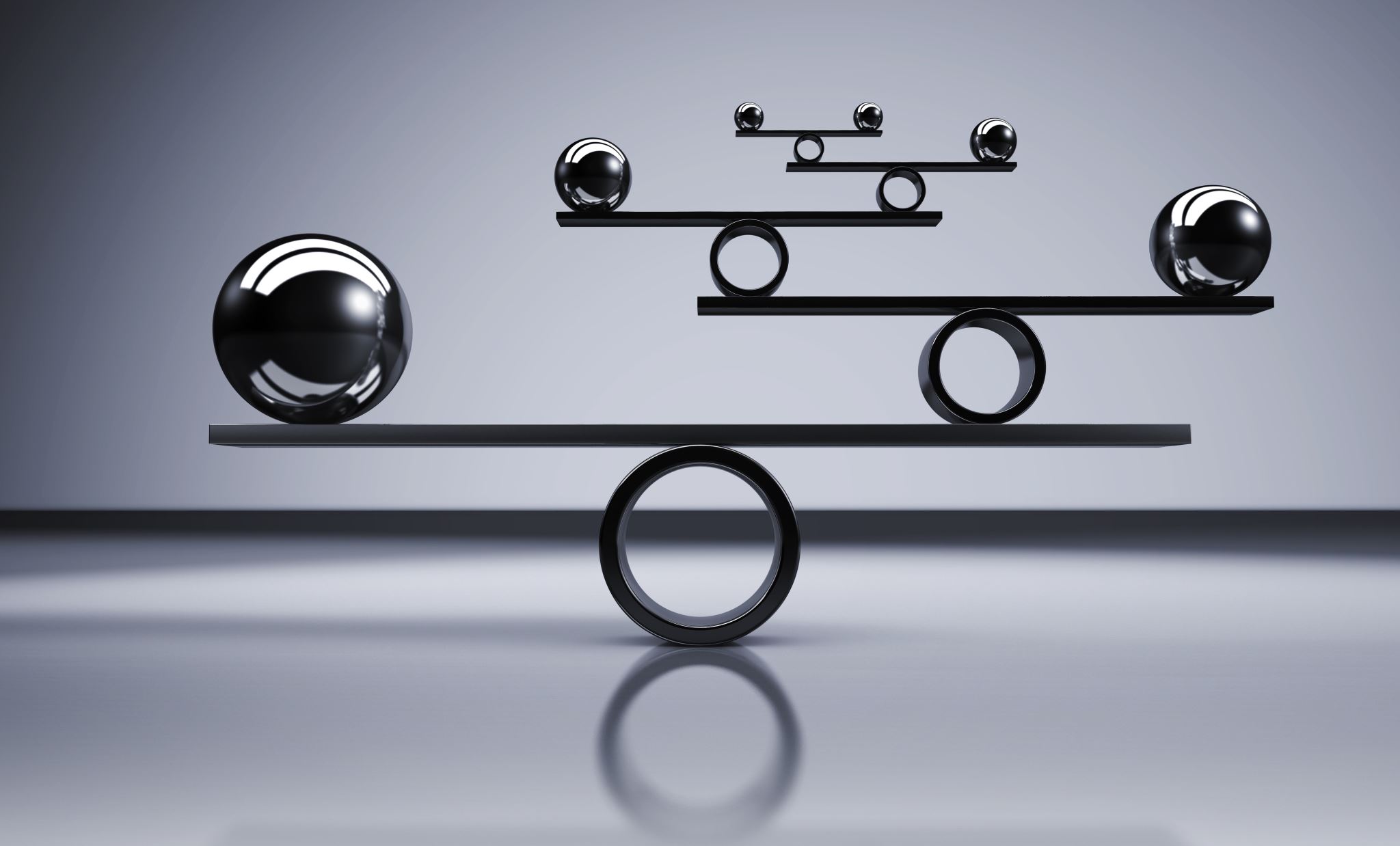 Practical Use – Two Scenarios
Optional Blended Learning
Required Blended Learning
Optional Blended Learning – Debating Ukraine
Citizenship and Government
Demonstrate skills that enable people to monitor and influence state, local and national affairs. 
For example: Working with others; conducting civil conversations; articulating ideas and interests; negotiating differences and managing conflict with people or groups who have different perspectives; using parliamentary procedures; building consensus.
For and Against
Flipped Classroom:
Homework/Online:
Students received instruction on the purpose of debate and civil discourse
Students learned about the Russia and Ukraine war
Students learned aid facts about the war
Students given grading rubric and opportunity to ask questions through Google Classroom
In-person:
Students planned their presentations, gave each other tasks, asked questions
Students conducted research together
Teacher “walked the room” to assist students and ensure they were on task
For and Against cont.
At the end of the lesson, students conducted anonymous feedback for each other using rubrics
Students completed an Exit Ticket to show what they learned
Students provided feedback to improve future experiences
For and Against cont.
Well-being
Students and teachers cannot spend all day in front of a computer
Lack of socialization can lead to depression and anxiety
Prolonged screen time can cause physical problems (eyesight, posture)
The goal is to learn – EARCOS example
Maximize real-time instruction and individual learning
Mix up the activities and resources
Online Learning When Required
Google Apps: office suite, forms, classroom, Meets
Social apps: Twitter, Facebook, TikTok, Instagram
Kahoot!
Padlet
List of online apps
Practical Exercise
Think of an upcoming lesson (or a recent one that you just taught)
How can you turn it into a hybrid/blended learning lesson?
Spend the next few minutes transforming it to a blended learning lesson:
Practical Exercise cont.
Remember:
Your objectives: how can you use online and offline resources to make your lesson more engaging?
Maximize your time: what can the students do on their own? How can you use your in-person time wisely?
Use your resources to meet the individual needs of your students.
How can you use your resources to increase collaboration among students?
How will you assess student work?
If you want feedback…
Email: executive.director@stpaulhanoi.com
One thing I learned about blended learning…
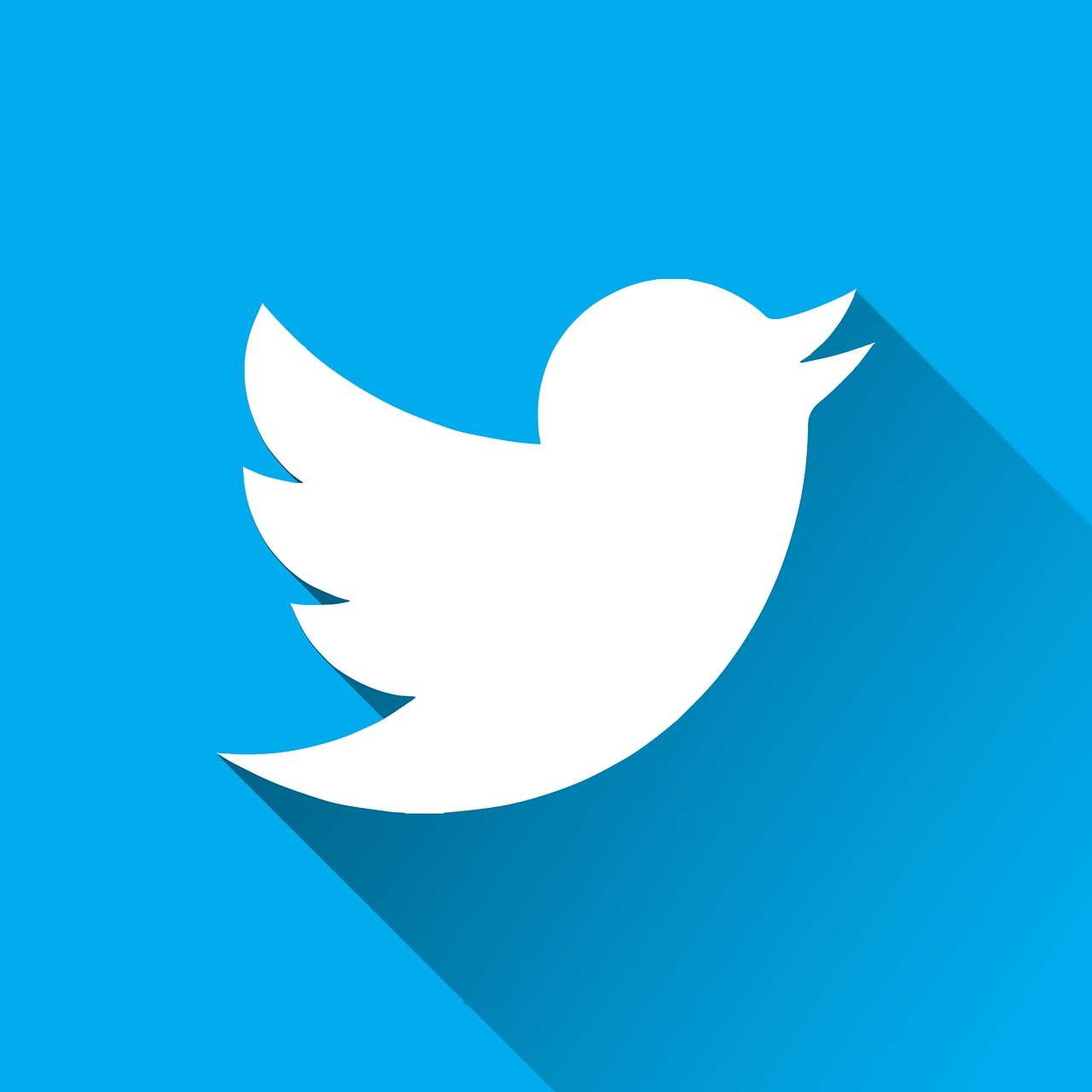 #BlendedLearningHanoi